Bizarre blazar
Brittany Vamvakias
Quasars and blazars
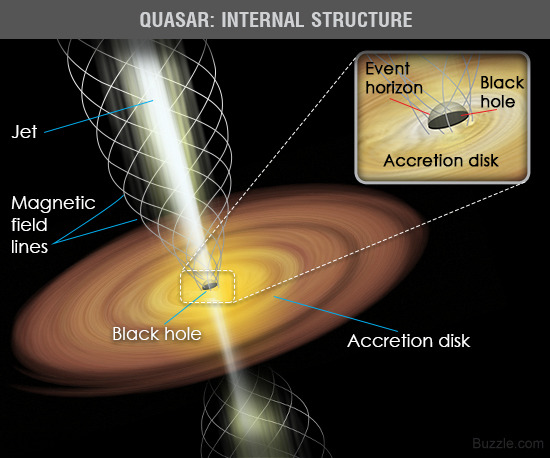 A quasar is an active galactic nucleus with a supermassive black hole as the center.
It is thought to be formed by the collision of two galaxies.
A blazar is a more compact and energetic quasar, with the jet pointing towards the Earth.
https://empoweryourknowledgeandhappytrivia.files.wordpress.com/2015/05/quasar-structure.jpg
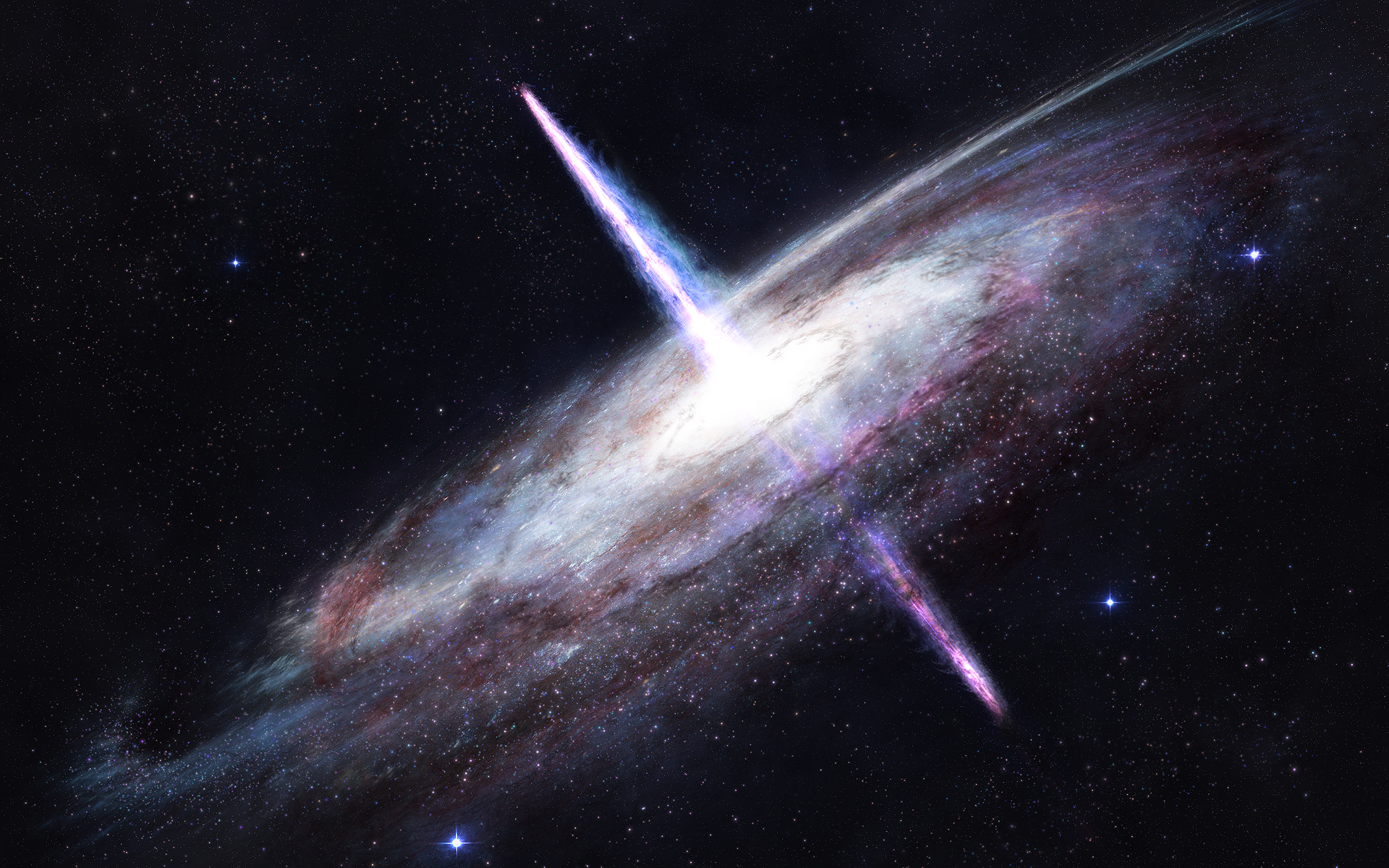 Why this project?
My object, BL Lac, is one of the brightest blazars that we can see around this time of year.
BL Lac is the prototype for a classification of highly variable AGNs.
Extreme space things are awesome.
http://orig05.deviantart.net/75f9/f/2011/156/f/c/quasar_by_tadp0l3-d3i5axl.jpg
Expectations
Magnitude values close to NOMAD-1 Catalogue values
Brighter magnitude in the V filter
Secluded from 3 reference stars in a color-color diagram
Goal of the project
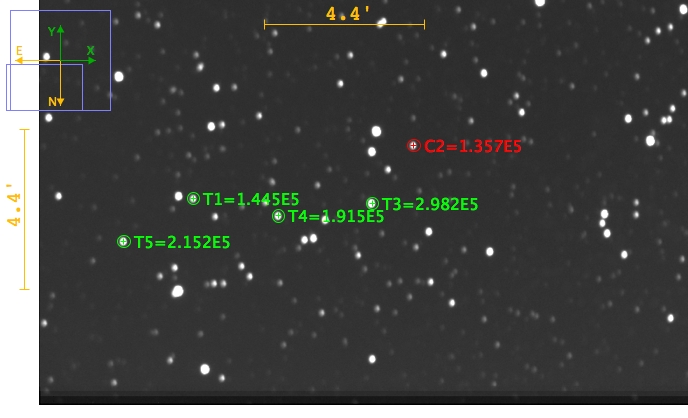 To compare the magnitudes in the B, V, and R filter of BL Lac with 4 other reference stars to see if there’s a notable difference.
B Filter
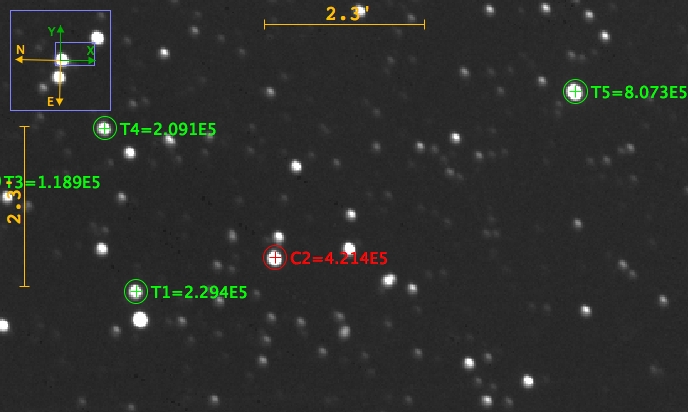 V Filter
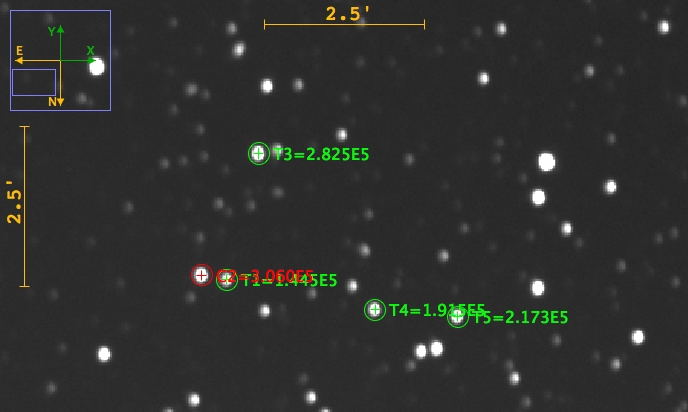 R Filter
Method
20” Cassegrain with filters B, V, and R.
Darks and Flats
Reduction with CCDSoft
Coordinate System with astrometry.net
Multi-Aperture photometry with AstroImageJ
Data gathered
NOMAD-1 Catalogue Values
Results
errors
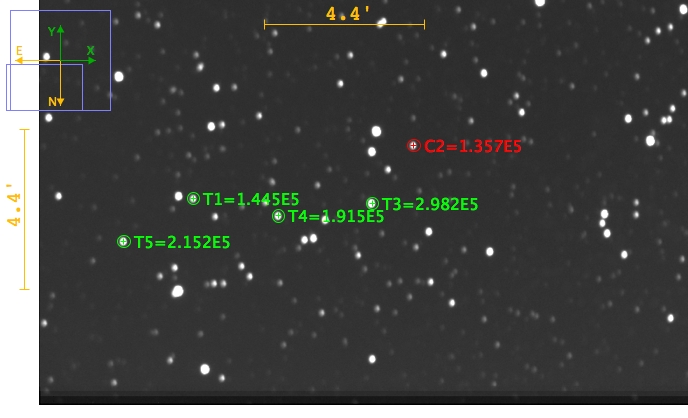 Autoguider is the best invention known to mankind
Weird ghost-like image in some darks
Conclusion
Calculated and catalogue values matched up well
V filter showed a lower/brighter magnitude
Bigger difference between filter’s magnitudes than reference stars
BL Lacertae is secluded in the color-color diagram